Balance energético
INGESTA Y GASTO CALÓRICO
1. VALORACIÓN DE LA ALIMENTACIÓN COMO FACTOR DECISIVO EN LA SALUD PERSONAL.
La adolescencia es una etapa de la vida marcada por importantes cambios emocionales, sociales y fisiológicos. Sobre estos últimos la alimentación cobra una especial importancia debido a que los requerimientos nutricionales, para hacer frente a estos cambios, son muy elevados y es necesario asegurar un adecuado aporte de energía y nutrientes para evitar situaciones carenciales que puedan ocasionar alteraciones y trastornos de la salud. Hay que tener siempre presente que una dieta sana y equilibrada es la mejor garantía de: 
Salud. 
Mantenimiento de una buena condición física. 
Rendimiento óptimo en cualquier tipo de actividad.
2. ALIMENTACIÓN Y ACTIVIDAD FÍSICA.
El balance energético de un individuo se define como la diferencia existente entre la energía ingerida a través de los alimentos y el gasto energético o energía total empleada.
2. ALIMENTACIÓN Y ACTIVIDAD FÍSICA.
Tradicionalmente ha sido expresado mediante la siguiente ecuación: 
• Equilibrio energético: Si la ingesta y el gasto de energía son iguales, se mantiene el equilibrio en cuanto al depósito calórico representado por el peso corporal.
 • Balance energético positivo: Cuando la ingesta de energía es mayor que su gasto, se traduce en un aumento de su peso debido al aumento de tejido adiposo. 
• Balance energético negativo: Cuando la ingesta de energía es menor que su gasto, se produce una disminución del peso corporal
2. ALIMENTACIÓN Y ACTIVIDAD FÍSICA.
2. ALIMENTACIÓN Y ACTIVIDAD FÍSICA.
La ecuación estática del balance de energía nos permite entender en términos generales la influencia de la ingesta de alimento y el gasto de energía en la variación del peso. Sin embargo, debe entenderse que los seres vivos son organismos muy complejos y que existen otros factores que afectan los componentes del balance energético tales como la influencia genética, el tipo de dieta, hábitos alimenticios, condiciones ambientales y estilo de vida.
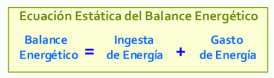 2. ALIMENTACIÓN Y ACTIVIDAD FÍSICA.
El índice de masa corporal es un método simple y ampliamente usado para estimar la proporción de grasa corporal. Este es calculado dividiendo el peso del sujeto (en kilogramos) por el cuadrado de su altura (en metros), por lo tanto es expresado en kg / m². Ojo,  hay factores individuales que no se tienen en cuenta en dicho cálculo.
¿ Cuál es tu índice de masa corporal ?
La OMS (Organización Mundial de la Salud) establece una definición comúnmente en uso con los siguientes valores:
IMC menos de 18,5 es por debajo del peso normal. 
IMC de 18,5-24,9 es peso normal.
IMC de 25,0-29,9 es sobrepeso.
IMC de 30,0-34,9 es obesidad clase I.
IMC de 35,0-39,9 es obesidad clase II.
IMC de 40,0 o mayor es obesidad clase III, severa (o mórbida).
3. DIETA CARDIOSALUDABLE.
Los mayores factores de riesgo cardiovascular son la hipertensión, la hipercolesterolemia (colesterol elevado en sangre), el tabaquismo, la obesidad, la diabetes y el sedentarismo Una dieta cardiosaludable es aquella que protege la salud del corazón y previene la aparición de enfermedades cardiosaludables.
4. NUTRIENTES.